《沈阳市行政事业单位专有停车场对外
开放鼓励办法》政策图解
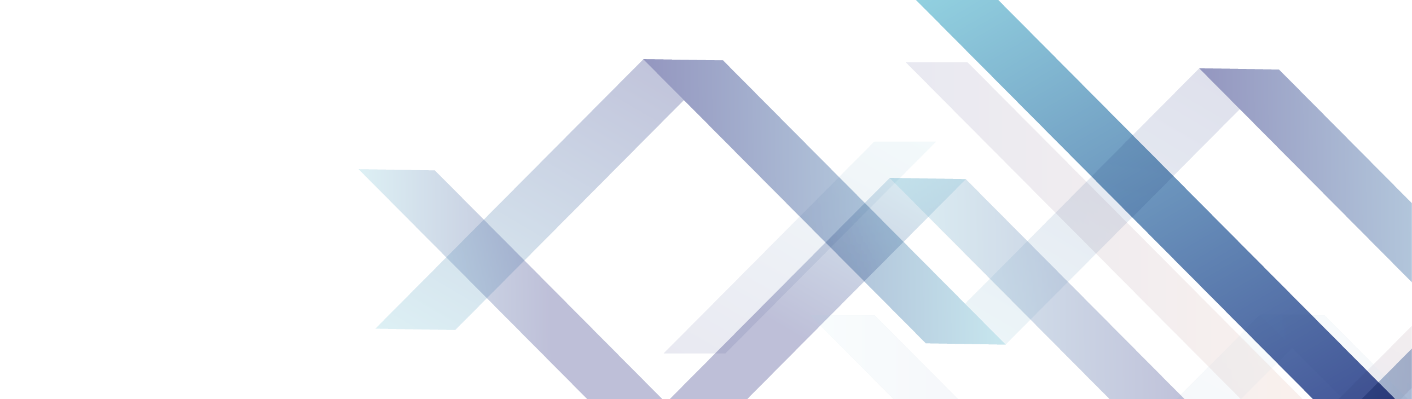 一、出台背景
按照市委市政府2023年停车综合治理年的工作部署，依据《沈阳市城市机动车停车条例》《沈阳市市本级行政事业单位国有资产出租出借管理暂行办法》，依照“多方受益”、“应开尽开”的原则，推进市、区行政事业单位专有停车场实行错时开放共享，充分利用停车资源，缓解停车矛盾。
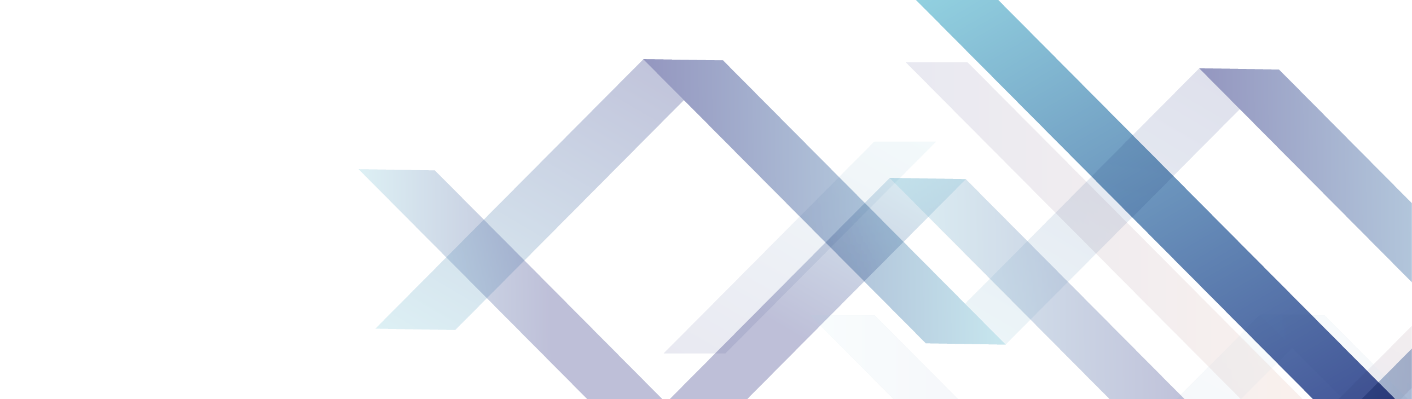 二、主要内容
（一）开放范围
本办法所称专有停车场是指作为本单位办公场所附属部分，供本单位车辆停放或履行职责、提供服务等使用，产权性质为国有的停车场。
鼓励行政事业单位专有停车场在确保不影响正常办公、符合保密要求、优先满足单位自身车辆停放的基础上，将空余车位对外开放。
有重点安保单位、敏感单位，以及其他特殊情况的，经上报同意后，可不参加错时开放共享。
二、主要内容
（二）运营管理
采取夜间、节假日、休息日等本单位自身车辆停车需求小，不影响办公的时段开放泊位，具体开放时间单位可根据自身实际确定。
可采用信用积分、黑名单、昼夜价格差等方式加强管理，保障社会车辆按时离场，不影响单位正常办公。
针对行政事业单位产权的停车场，由产权单位委托具有相关资质的评估机构进行停车场价格评估，报主管部门和机关事务管理部门审批，可通过委托国有公司经营或竞标形式引入其他运营机构。
二、主要内容
（三）经营管理
鼓励行政事业单位专有停车场对外开放经营，可以采取按小时、按次、按月、按季度、按年等多种方式进行收费。
产权单位与财政有缴拨关系的，实行“收支两条线”管理，收入上缴财政，财政以部门预算形式将收益返还给产权单位；其他事业单位停车场取得的收入应当纳入单位预算，统一核算，统一管理。
公安交管部门负责按有关规定为机关事业单位办理专有停车场对外开放经营备案手续。
二、主要内容
（三）经营管理
行政事业单位专有停车场对外开放经营，应由运营单位将停车场信息接入全市“一网统管”好停车场景；并负责智能管理设备、交通标志标线、安全、消防等标准化建设工作。
行政事业单位专有停车场对外开放经营，应当采取有效措施确保社会车辆停放安全，发生停车场责任车损事故应按有关法律法规规定执行。行政事业单位采取经营性公共停车场服务行为的，应当遵守《沈阳市城市机动车停车条例》关于经营性公共停车场的相关要求。